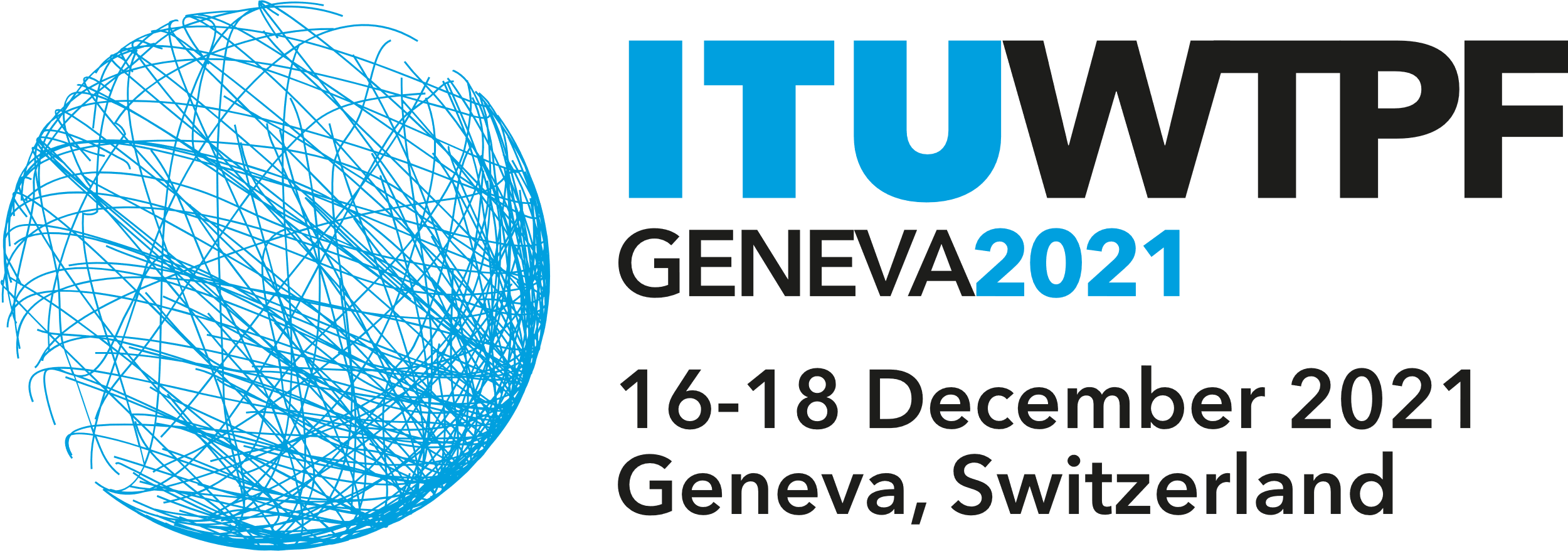 Sixth World Telecommunication/ICT Policy Forum (WTPF-21)
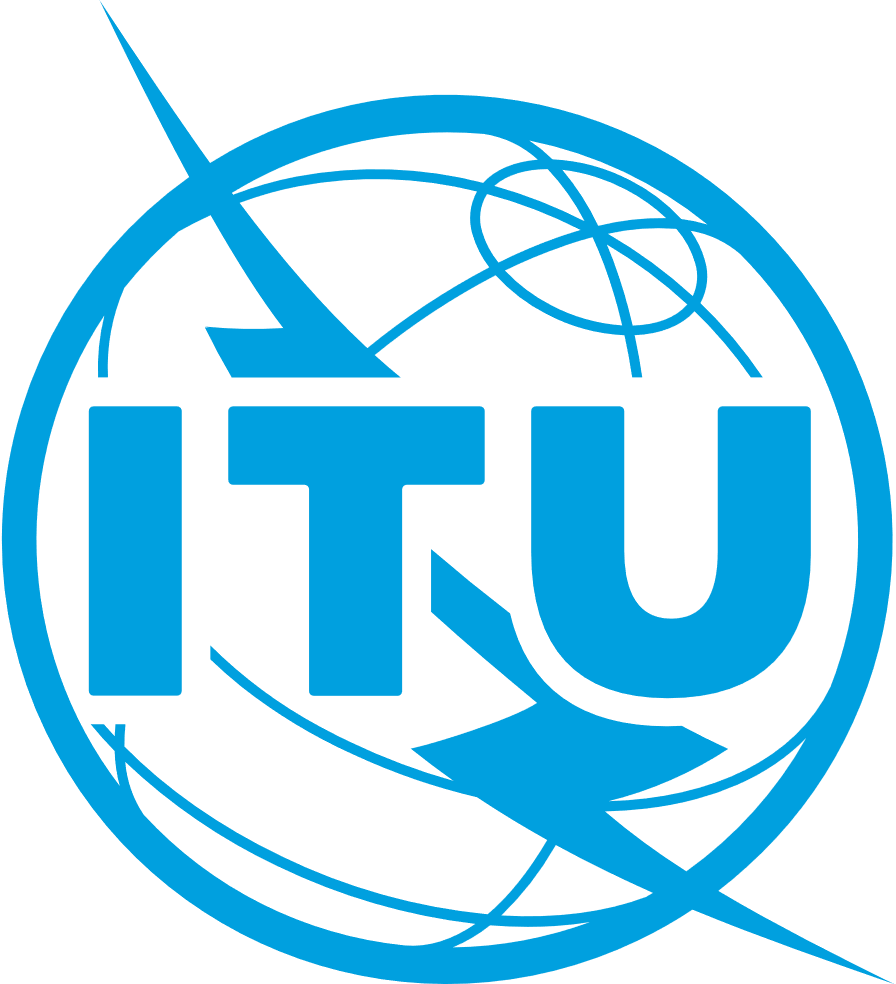 15 November 2021
ITU WTPF GENEVA 2021
WTPF-21: Key Information on preparation
When? 16 – 18 December 2021 at International Conference Center Geneva (CICG), Geneva, Switzerland . It is a physical event with remote participation.
Who? Invitation sent to Member States and Sector Members (CL 21-46). ( to focal point cc permanent mission)
Invitation sent to Ministers and CEOs via the Focal point  (Letter 14 Oct) 
 ITU academia, universities and their associated research establishments, UN Organizations, the public, and the media also  invited to attend the Forum.
Registration:  To facilitate the preparation of the event, delegate must register individually as soon as possible at  https://www.itu.int/wtpf21/en/register/
There is no limit regarding the size of the delegations. The main conference room can accommodate 700 delegates with social distancing . The event can gather  up to 1000 persons in the CICG.
ITU WTPF GENEVA 2021
WTPF-21: Key Information on preparation
19 November : deadline to nominate Vice-Chairs for the Forum and Chairs and Vice-Chairs of the 3 working groups.
2nd December : deadline for contributions to be presented during the Forum. To be sent to wtpf2021@itu.int by 2 December 2021. Recommended not to exceed three pages.
Request for a slot for a statement by Ministers/Vice-Ministers/Ambassadors/CEOs/High-level delegates to be delivered on 16 December during the plenary or on 17 and 18 December during one of the Working group should be sent to wtpf-statements@itu.int
[Speaker Notes: As a practice, Chair and Vice-Chairs of the Forum are representatives from the Member States from the six regions. Member States are invited to consult regionally when identifying their candidates to avoid multiple candidates from the same region. Each Working Group of the Plenary has a Chair and a Vice-Chair respectively, representing a Member State and a Sector Member. Member States and Sector Members are therefore encouraged to send their candidatures for Chair and Vice[1]Chair positions to the Secretary-General by 19 November 2021. Women candidatures are strongly encouraged.

2nd December deadline for contributions : In order to ensure the timely translation and thorough consideration by delegations, written contributions to be presented during the Forum should be sent to wtpf2021@itu.int by 2 December 2021. It is strongly recommended that contributions do not exceed three pages]
ITU WTPF GENEVA 2021
WTPF-21: Key Information on preparation
Organize a social event: The ITU Protocol Service maintains and monitor a social events calendar. Organizers of social events should contact ITU Protocol Service via protocol.service@itu.int .
Book a room for Bilateral meeting for VIPs : Please contact protocol at protocol.service@itu.int
COVID-19: Delegates are strongly encourage to consult the ITU COVID-19 pages at https://www.itu.int/security/covid19 and if necessary to apply for a Swiss COVID certificate before their travel at https://www.ge.ch/en/covid-19-certificate
Collection of badges at the CCV as of Tuesday 14 December
[Speaker Notes: As a practice, Chair and Vice-Chairs of the Forum are representatives from the Member States from the six regions. Member States are invited to consult regionally when identifying their candidates to avoid multiple candidates from the same region. Each Working Group of the Plenary has a Chair and a Vice-Chair respectively, representing a Member State and a Sector Member. Member States and Sector Members are therefore encouraged to send their candidatures for Chair and Vice[1]Chair positions to the Secretary-General by 19 November 2021. Women candidatures are strongly encouraged.

2nd December deadline for contributions : In order to ensure the timely translation and thorough consideration by delegations, written contributions to be presented during the Forum should be sent to wtpf2021@itu.int by 2 December 2021. It is strongly recommended that contributions do not exceed three pages

Organize a social event: The ITU Protocol Service will maintain and monitor a social events calendar. Organizers of social events are strongly advised to first liaise with the ITU Protocol Service via protocol.service@itu.int when proceeding with their arrangements, to assist in scheduling and avoiding, as much as possible, conflicting or competing]
WTPF – 21 : COVID-19 Protection Plan
ITU WTPF GENEVA 2021
Mitigation Measures Prior to Event:
Dedicated Protection Plan;
Strongly encourage participants to request a Swiss COVID certificate (i.e., available to those participants who have been vaccinated with Swiss & EU or WHO-EUL approved vaccines);
Sputnik Vaccination certificates checked manually at the entrance,
Virtual queuing for event badge distribution/pick-up at the CCV;
COVID-19 Airborne Risk Assessment (CARA App Tool) of CICG venue meeting room facilities;
Sanitary and hygiene measures provision (e.g., hand sanitizing solutions, wipes, waste bins…)…
ITU WTPF GENEVA 2021
Mitigation Measures During the Event:
Badging and registration to be undertaken at CICG CCV => contact tracing in place;
Queuing path outside CICG venue and QR code scan reading with totem, application or manually; 
Access to the premise with a valid Covid Certificates or COVID-19 Negative Tests (PCR 72-hours, Antigen 48-hours);
Sanitary medical facility at CICG venue (Rapid antigen testing & Covid Certificate delivery capacity valid for 48 hours);
Temperature control of all participants at the entrance access point to the CICG (ITU’s Thermal Imaging Camera System);
Social distancing (seating minimum of 1.5 meter separation); 
Wearing of face mask mandatory inside the CICG;
Both cocktail and seated meals, coffee breaks and receptions will be held…
ITU WTPF GENEVA 2021
Access to Switzerland:
Participants can check their entry requirements by consulting the three following information links under the ITU dedidcate dpgae: https://www.itu.int/security/covid19 :
How to obtain a Swiss COVID-19 Certificate: https://www.covidcertificate-form.admin.ch/foreign
How to obtain a Swiss COVID-19 Certificate in the Canton de Genève: https://www.ge.ch/document/26232/telecharger
How can I obtain a COVID-19 test in the Canton de Genève: https://www.ge.ch/covid-19-se-faire-tester/faire-test-covid-19